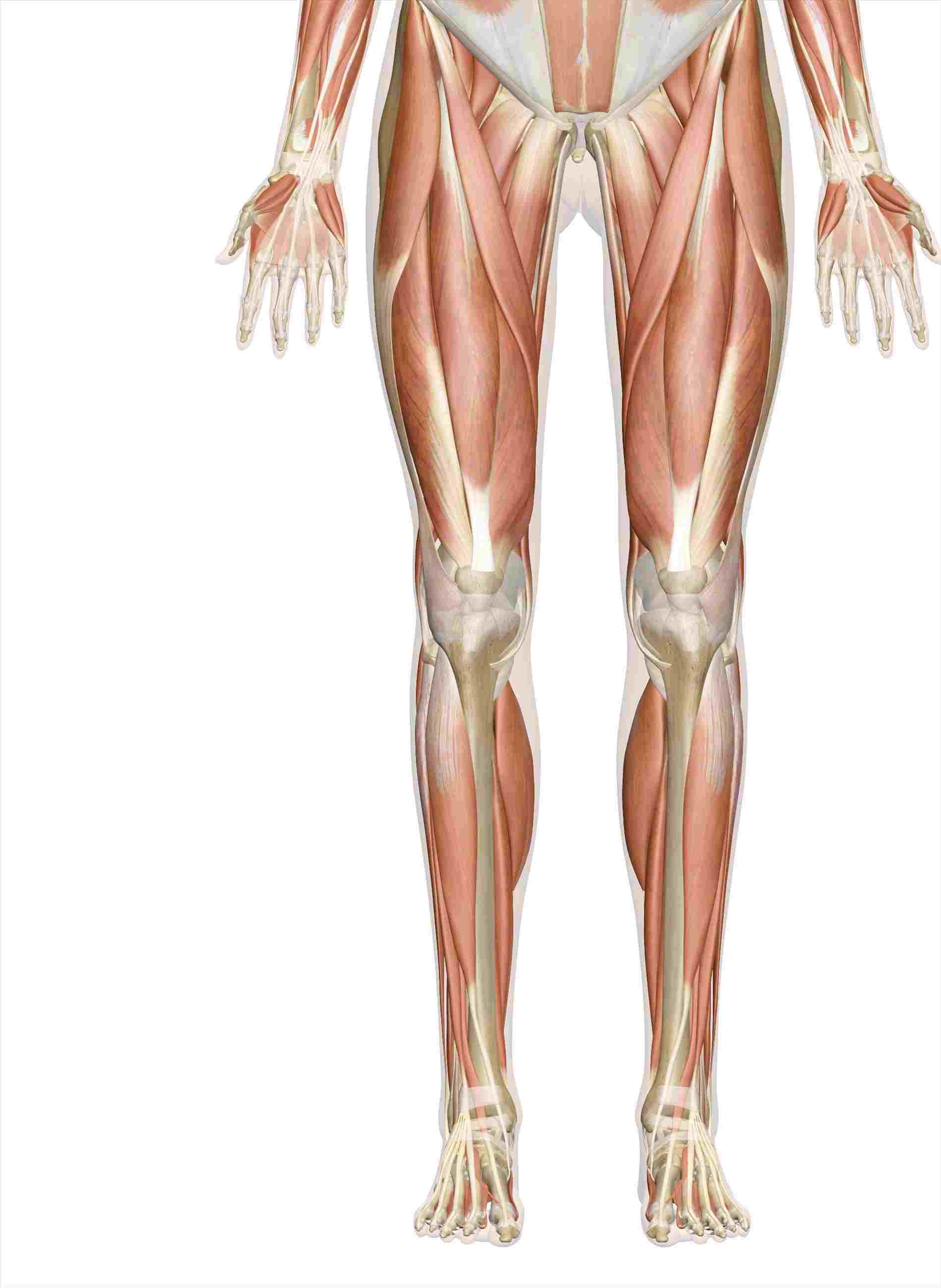 Lower LimbMuscules/ Part I
Dr  Amal Albtoosh 
Al-Rawashdeh
Gluteal Region
The gluteal region is bounded superiorly by the iliac crest
and inferiorly by the fold of the buttock . 
This region consists largely of the gluteal muscles and a thick layer of superficial fascia.
GLUTEUS MAXIMUS AND
INTRAMUSCULAR INJECTIONS
The great thickness of the gluteus maximus muscle makes it ideal for intramuscular injections. To avoid injury to the underlying sciatic nerve, the injection
should be given well forward on the upper outer quadrant of the buttock.
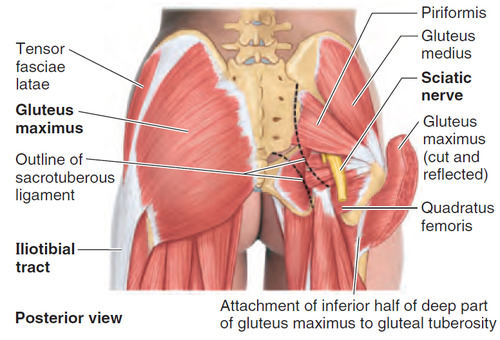 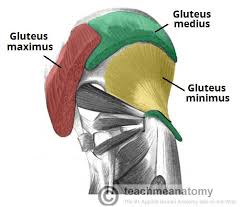 The muscles of the gluteal region are:
Gluteus maximus 
Gluteus medius ,
Gluteus minimus ,
Tensor fasciae latae 
Piriformis Anterior ,
Obturator internus 
Gemellus superior ,
Gemellus inferior 
Quadratus femoris
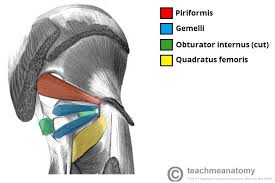 IMPORTANT FORAMINA
Greater Sciatic Foramen
It is the conversion of the greater sciatic notch of the hip bone into a foramen by the presence of the sacrotuberous and the sacrospinous
ligaments.
The following structures pass through the foramen:
• Piriformis muscle.
• Sciatic nerve.
• Posterior cutaneous nerve of the thigh.
• Superior and inferior gluteal nerves, arteries and veins .
• Nerves to obturator internus and quadratus femoris
muscles.
• Pudendal nerve and Internal pudendal artery and vein.
Lesser Sciatic Foramen
It is the conversion of the lesser sciatic notch of the hip bone into a foramen by the presence of the sacrotuberous and the sacrospinous
ligaments.
The following structures pass through the foramen:
• Tendon of the obturator internus muscle.
• Nerve to the obturator internus muscle.
• Pudendal nerve.
• Internal pudendal artery and vein.
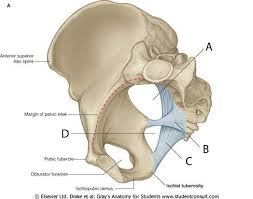 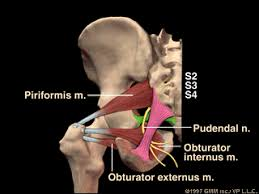 Thigh
FASCIAL COMPARTMENTS OF THE THIGH
Three fascial septa pass from the inner aspect of the deep
fascial sheath of the thigh to the linea aspera of the femur.
By this means, the thigh is divided into three compartments,
with each having muscles, nerves, and arteries. The compartments
are as follows:
Anterior with the femoral nerve.
Medial (adductor) with the obturator nerve.
Posterior with the sciatic nerve.
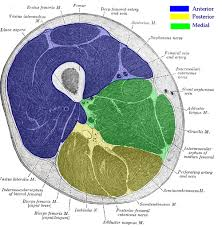 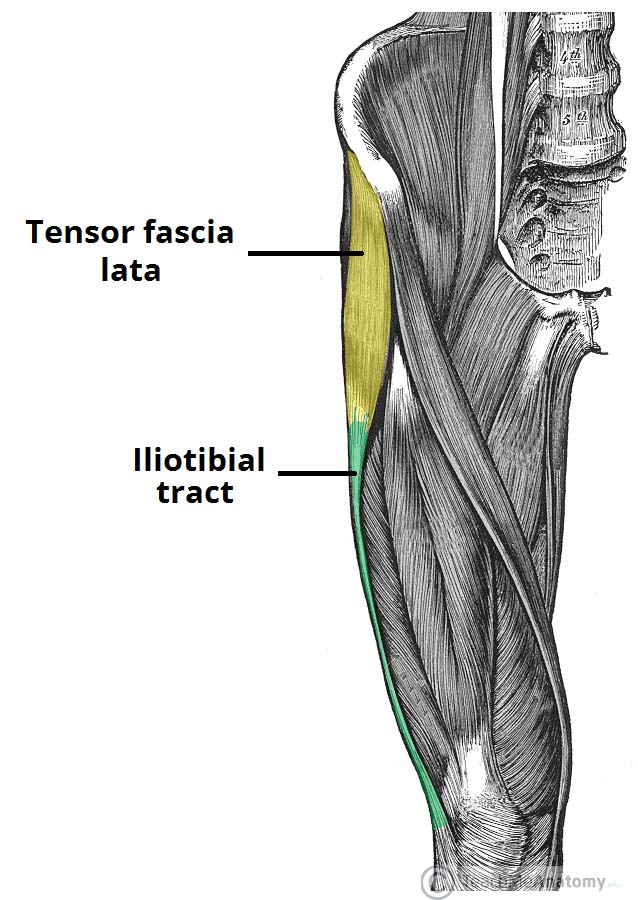 Thigh
DEEP FASCIA OF THE THIGH (FASCIA LATA)
The deep fascia encloses the thigh as a trouser leg would.
The upper end is attached to the pelvis and its associated
ligaments.
ILIOTIBIAL TRACT
The iliotibial tract is a thickening of the fascia lata on its lateral side.
 It is attached above to the iliac tubercle and below to the lateral condyle of the tibia.
 It receives the insertion of the greater part of the gluteus maximus and the tensor fasciae latae muscles.
SAPHENOUS OPENING
The saphenous opening is a gap in the deep fascia in the
front of the thigh and just below the inguinal ligament. It allows
passage of the great saphenous vein, some small
branches of the femoral artery, and lymph vessels. The
opening is filled with loose connective tissue called the
cribriform fascia.
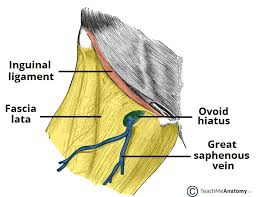 FEMORAL TRIANGLE
The femoral triangle is situated in the upper part of the front of the thigh. Its boundaries are as follows:

• Superiorly: The inguinal ligament.
• Laterally: The sartorius muscle.
• Medially: The adductor longus muscle.
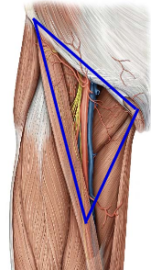 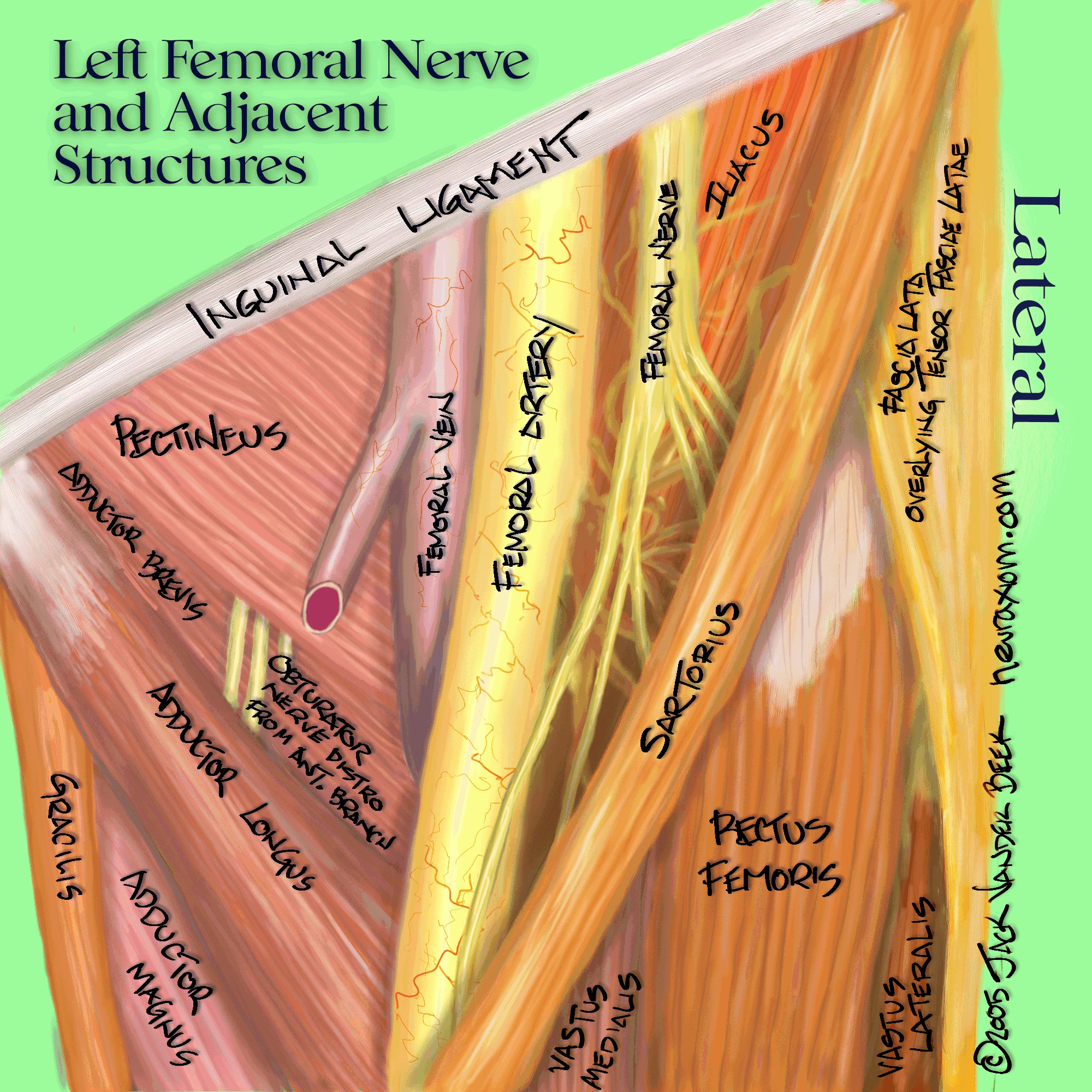 Femoral Triangle
The femoral triangle contains 

The terminal part of the
FEMORAL NERVE and its branches,
The FEMORAL SHEATH, 
The FEMORAL ARTERY and its branches,
 The FEMORAL VEIN and its Tributaries
 The inguinaL LYMPH NODES.
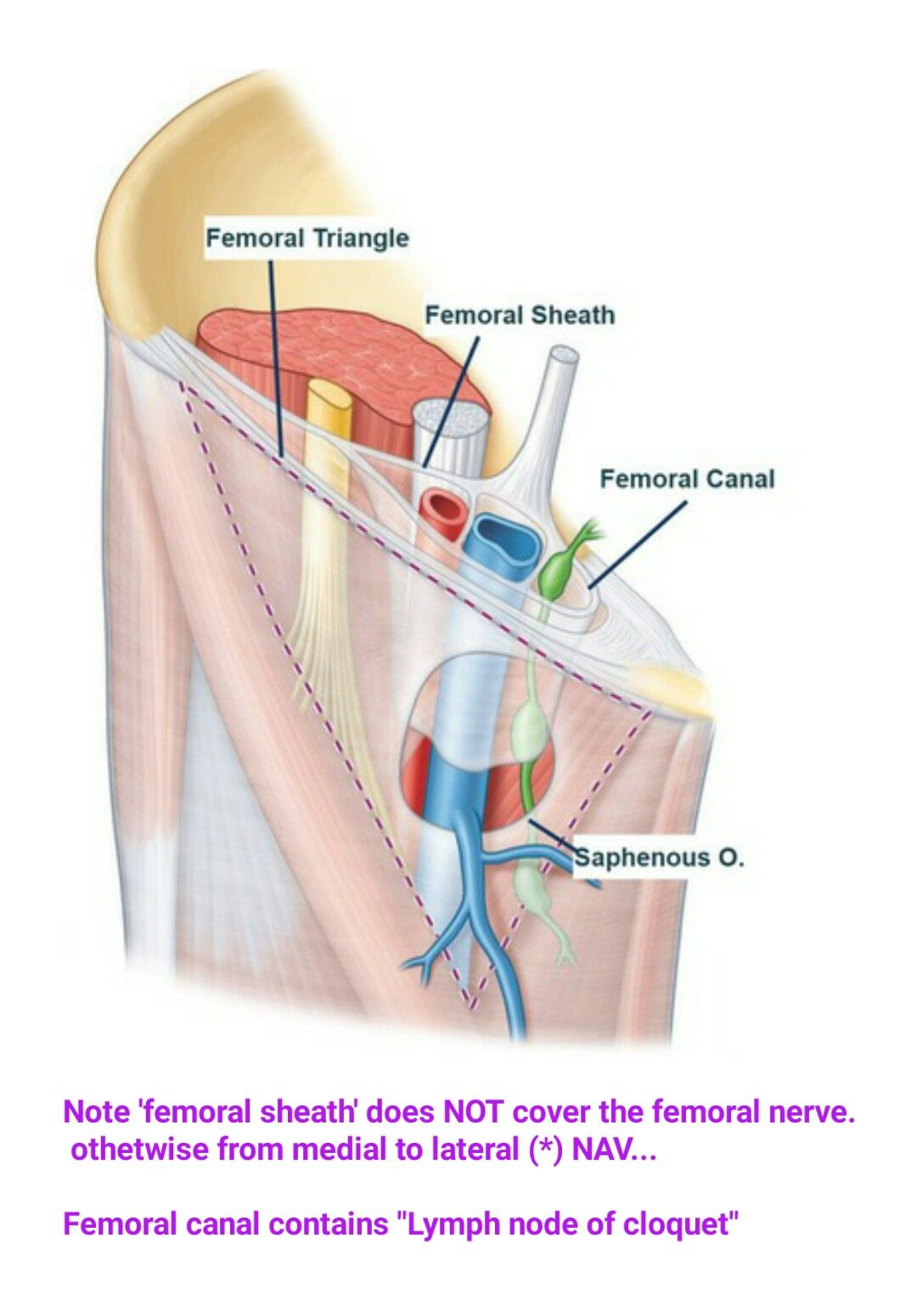 FEMORAL SHEATH
The femoral sheath is a downward protrusion from the abdomen into the thigh of the fascia transversalis and the fascia iliaca. 
The sheath surrounds the femoral blood vessels
and lymph vessels
It is approximately 1 in. (2.5 cm) below the inguinal ligament.
 As the femoral artery enters the thigh beneath the inguinal ligament, it occupies the lateral compartment of the sheath. 
The femoral vein occupies the intermediate compartment, 
the lymph vessels (and usually one lymph node) occupy the most medial compartment
FEMORAL CANAL
The femoral canal is the small, medial compartment of the
femoral sheath occupied by the lymphatics.
 It is approximately 0.5 in. (1.3 cm) in length. It is also a potentially weak area in the wall of the abdomen; a protrusion of peritoneum could be forced down the femoral canal to form a femoral hernia.
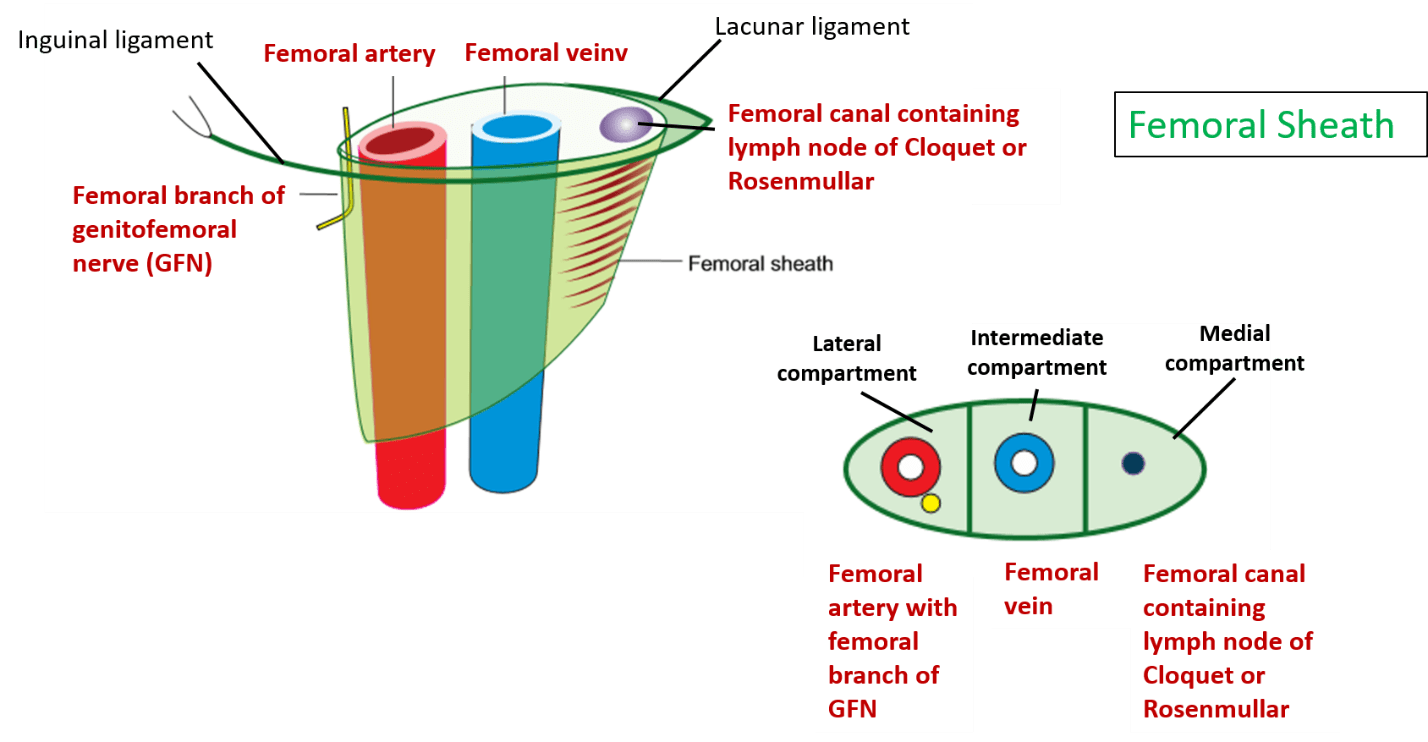 FEMORAL RING
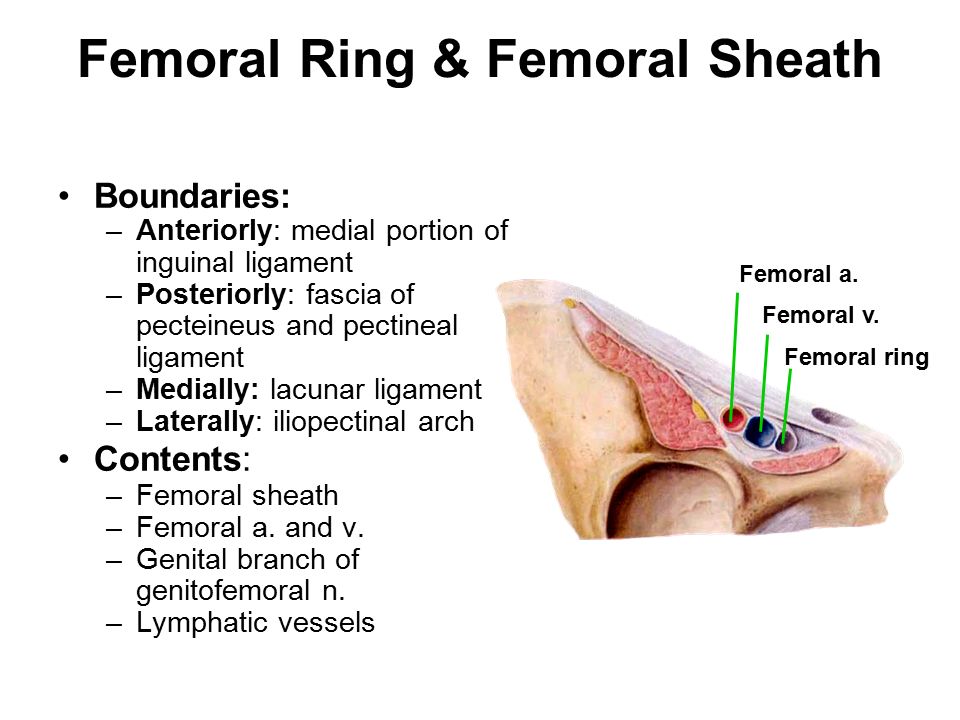 The femoral ring is the upper opening of the femoral canal.
It is filled by a plug of extra peritoneal fat called the femoral septum.
Important Relations
• Anteriorly: Inguinal ligament.
• Posteriorly: Superior ramus of the pubis and the
pectineal ligament.
• Laterally: Femoral vein.
• Medially: Lacunar ligament (an extension of the inguinal
Ligament.)
Muscles of the Anterior Fascial Compartment of the Thigh
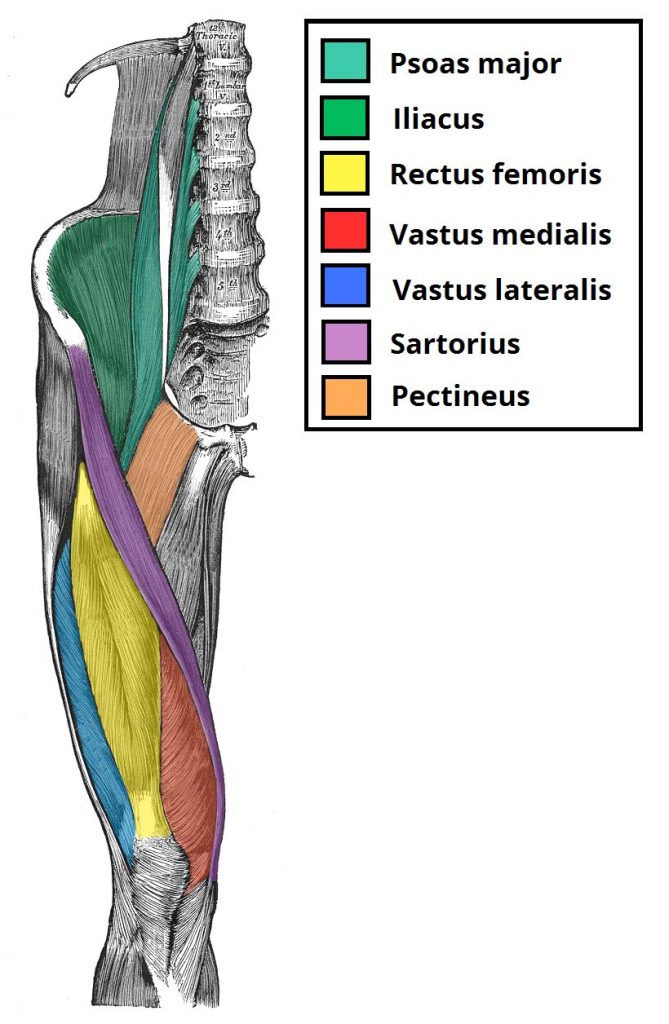 Muscles of the Anterior Fascial Compartment of the Thigh
iliopsoas 
The iliopsoas is actually two muscles, the psoas major and the iliacus. They originate in different areas, but come together to form a tendon, hence why they are commonly referred to as one muscle.
origin: The psoas major originates from the lumbar vertebrae, and the iliacus originates from the iliac fossa of the pelvis.
Insertion: They insert together onto the lesser trochanter of the femur.
Actions: Flexes the thigh at the hip joint.
Unlike many of the anterior thigh muscles, the iliopsoas does not extend the leg at the knee joint.

Innervation: The psoas major is innervated by Lumbar plexus, while the iliacus is innervated by the femoral nerve.
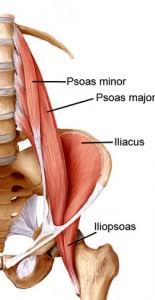 Muscles of the Anterior Fascial Compartment of the Thigh
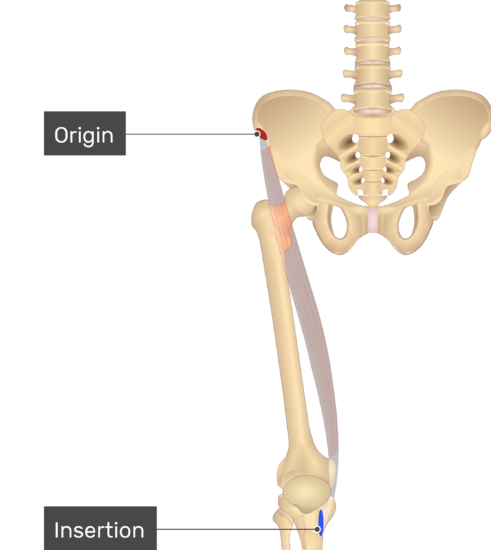 The sartorius 
is the longest muscle in the body. 
Origin: Originates from the anterior superior iliac spine
Insertion: upper medial surface of the tibia.
Actions: 
 At the hip joint, it is a flexor, abductor and lateral rotator. 
At the knee joint, it is also a flexor, and medial rotator of the leg
Innervation: Femoral nerve.
Muscles of the Anterior Fascial Compartment of the Thigh
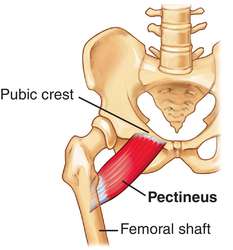 The pectineus
ORIGIN: superior ramus of the pubis
INSERTION:  the  upper end of the shaft of the  femur,
ACTIONS: Adduction and flexion at the hip joint.
INNERVATION: Femoral nerve.
Muscles of the Anterior Fascial Compartment of the Thigh
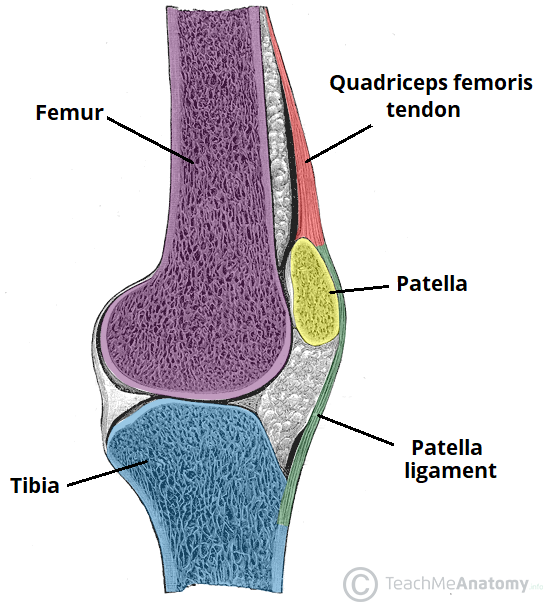 QUADRICEPS FEMORIS 
The quadriceps femoris consists of four individual muscles; three vastus muscles and the rectus femoris
 They form the main bulk of the thigh, and collectively are one of the most powerful muscles in the body.
The muscles that form the quadriceps femoris unite proximal to the knee and attach to the patella via the quadriceps tendon. 
In turn, the patella is attached to the tibia by the patella ligament. The quadriceps femoris is the main extensor of the knee.
Muscles of the Anterior Fascial Compartment of the Thigh
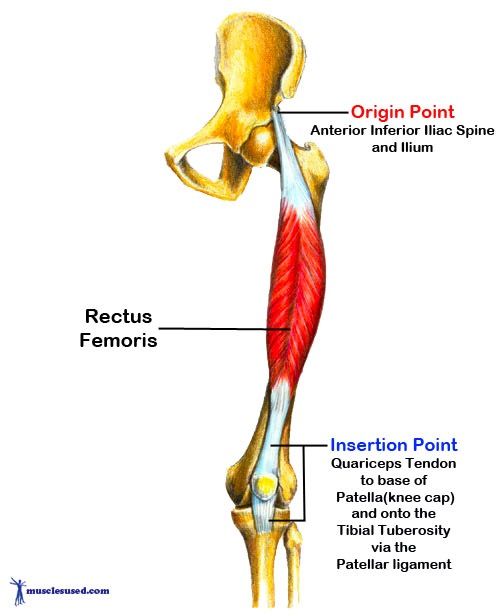 Rectus Femoris (the Latin for straight is rectus)
ORIGIN: 
STRAIGHT HEAD; anterior inferior iliac spine;    
REFLECTED HEAD: ilium hip joint above the acetabulum
INSERTION: Quadriceps tendon into the patella
 Actions: The only muscle of the quadriceps to cross both the hip and knee joints. 1- It flexes the thigh at the hip joint, 2- Extends at the knee joint.
Innervation: Femoral nerve.
Muscles of the Anterior Fascial Compartment of the Thigh
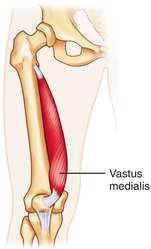 VASTUS MEDIALIS
ORIGIN: upper end and the shaft of the femur
INSERTION: Quadriceps tendon into the patella
 Actions:  Extends the leg at knee joint.
Innervation: Femoral nerve.
Muscles of the Anterior Fascial Compartment of the Thigh
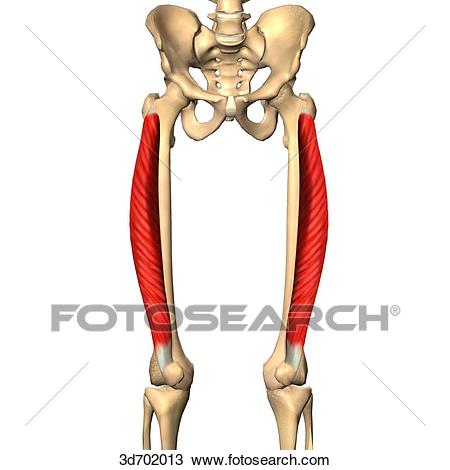 VASTUS LATERALIS

ORIGIN: upper end and the shaft of the femur
INSERTION: Quadriceps tendon into the patella
 Actions:  Extends the leg at knee joint.
Innervation: Femoral nerve.
Muscles of the Anterior Fascial Compartment of the Thigh
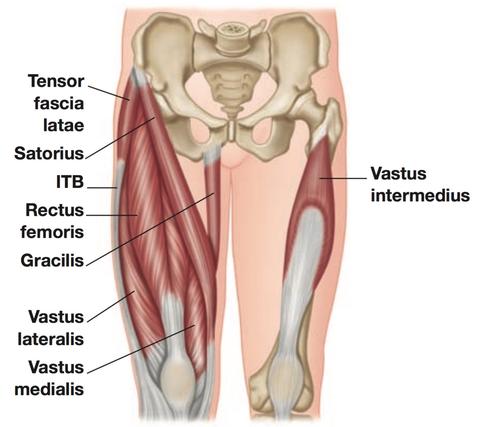 VASTUS INTERMEDIUS

ORIGIN: the shaft of the femur
INSERTION: Quadriceps tendon into the patella
 Actions:  Extends the leg at knee joint.
Innervation: Femoral nerve.
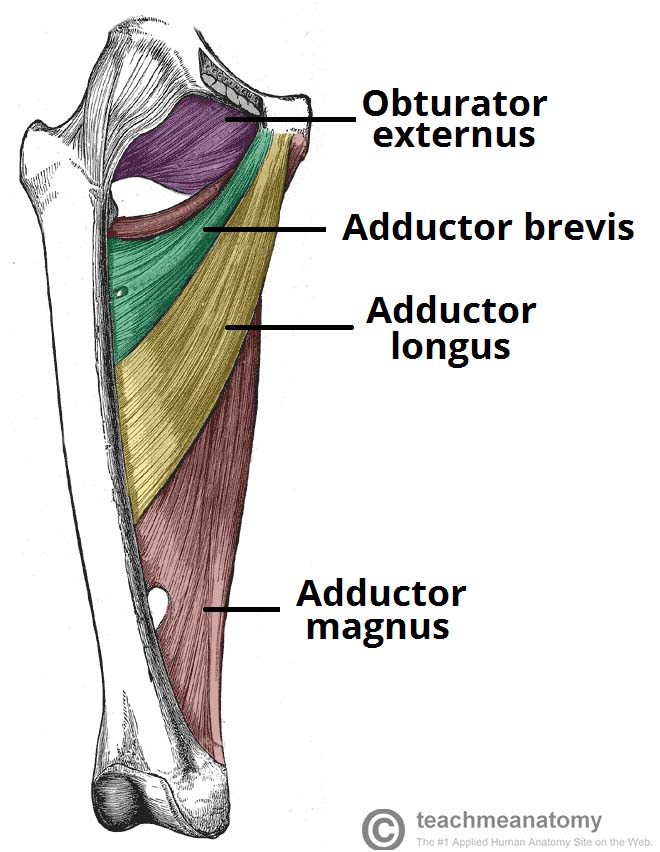 Muscles of the Medial Fascial Compartment of the Thigh
The muscles in the medial compartment of the thigh are collectively known as the hip adductors. 
There are five muscles in this group:
 Gracilis, 
Obturator Externus, 
Adductor Brevis, 
Adductor Longus 
Adductor Magnus.
All the medial thigh muscles are innervated by the obturator nerve.
Muscles of the Medial Compartment of the Thigh
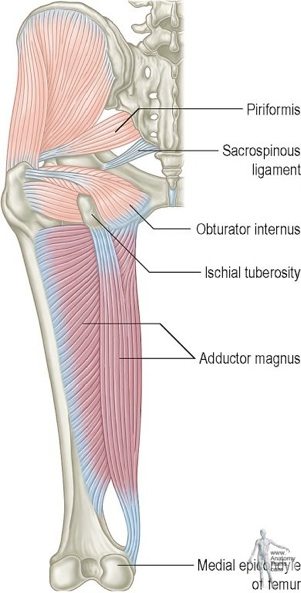 ADDUCTOR MAGNUS 
ORIGIN: the inferior ramus of the pubis and the ramus of ischium, attaching to the linea aspera of the femur and ischial tuberosity 
INSERTION: Posterior surface of the shaft of the femur and adductor tubercle of  the femur
Actions:  adduct the thigh. The adductor component also flexes the thigh, with the hamstring portion extending the thigh.
Innervation: Adductor part is innervated by the obturator nerve, the hamstring part is innervated by the tibial component of the sciatic nerve .
Muscles of the Medial Compartment of the Thigh
ADDUCTOR LONGUS 

ORIGIN: Body of the pubis 

INSERTION: Posterior surface of the shaft of the femur 
Actions:  Adducts the thigh and assist in lateral rotation
 Innervation: Obturator nerve.
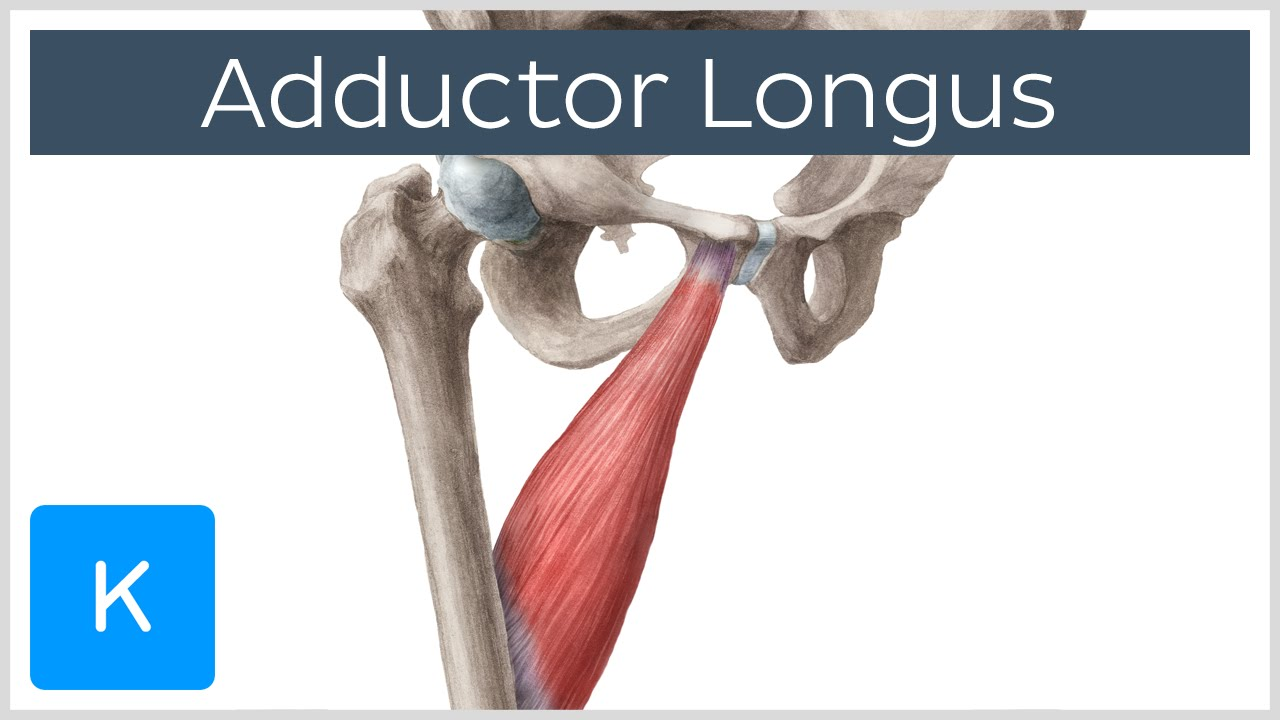 Muscles of the Medial Compartment of the Thigh
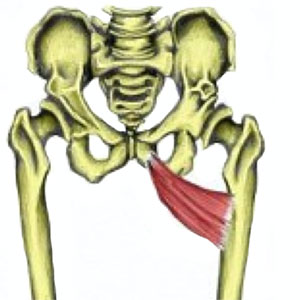 ADDUCTOR BREVIS

ORIGIN: Inferior ramus of the pubis 

INSERTION: Posterior surface of the shaft of the femur 
Actions:  Adducts the thigh and assist in lateral rotation
 Innervation: Obturator nerve.
Muscles of the Medial Compartment of the Thigh
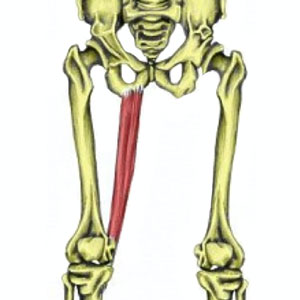 Gracilis

ORIGIN: Inferior ramus of the pubis and ramus of the ischium

INSERTION: upper part of the shaft of the tibia
Actions:  Adducts the thigh and flex the leg at the knee joint
 Innervation: Obturator nerve.
Muscles of the Medial Compartment of the Thigh
Obturator externus
ORIGIN: outer surface of the membrane of the obturator foramen
INSERTION: Greater Trochanter of the femur
Actions: Laterally rotates the thigh
 Innervation: Obturator nerve.
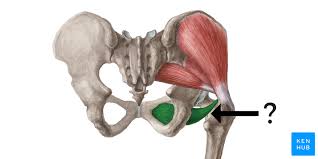 Posterior muscles of the thigh (hamstring)
Semimembranosus

Semitendinosus

Biceps femoris

Adductor magnus (hamstring portion)

All supplied by Tibial division of Sciatic EXCEPT Short head of biceps – Common Peroneal division
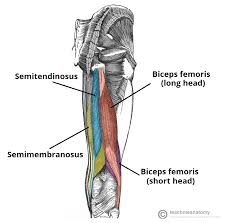 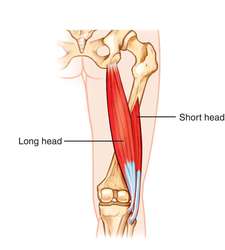 Posterior muscles of the thigh (hamstring)
Biceps femoris

ORIGIN: 
Long head: Ischial tuberosity
Short head: shaft of the femur
INSERTION: head of the fibula
 Actions:  Flexes and laterally rotates the leg at the knee joint; the long head also extends the thigh at the.
Innervation: 
Long head: Tibial division of Sciatic 
 Short head: Common Peroneal division
Posterior muscles of the thigh (hamstring)
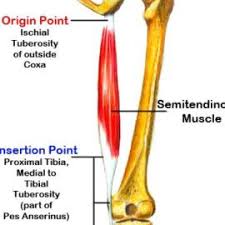 SEMITENDINOSUS

ORIGIN:  Ischial tuberosity

INSERTION: the medial surface of the tibia
 Actions:  Flexes and laterally rotates the leg at the knee joint; the long head also extends the thigh at the.
Innervation:  Tibial division of Sciatic
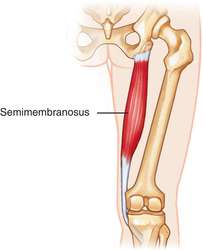 Posterior muscles of the thigh (hamstring)
SEMIMEMBRANOSUS

ORIGIN: Ischial tuberosity
INSERTION: medial tibial condyle. forms the oblique popliteal ligament
 Actions:  Flexion of the leg at the knee joint. Extension of thigh at the hip. Medially rotates the thigh at the hip joint and the leg at the knee joint.
Innervation:  Tibial division of Sciatic
Posterior muscles of the thigh (hamstring)
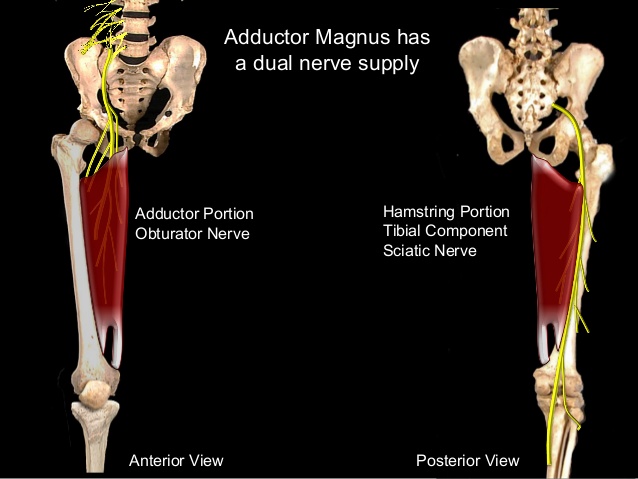 Adductor magnus (hamstring portion)
ORIGIN: Ischial tuberosity
INSERTION: Adductor tubercle of the femur
 Actions:  Extends the thigh at the hip joint.
Innervation:  Tibial division of Sciatic
Muscles of the Medial Fascial Compartment of the Thigh
ADDUCTOR (SUBSARTORIAL) CANAL
The adductor canal is an intermuscular cleft on the medial aspect of the middle third of the thigh beneath the sartorius muscle.
The posterior wall is formed by the adductor magnus muscle, the lateral wall by the vastus medialis, and the anteromedial wall by the sartorius muscle and fascia. 
The canal contains: the femoral artery and vein, the deep lymph vessels, the saphenous nerve, and the nerve to the vastus medialis muscle.
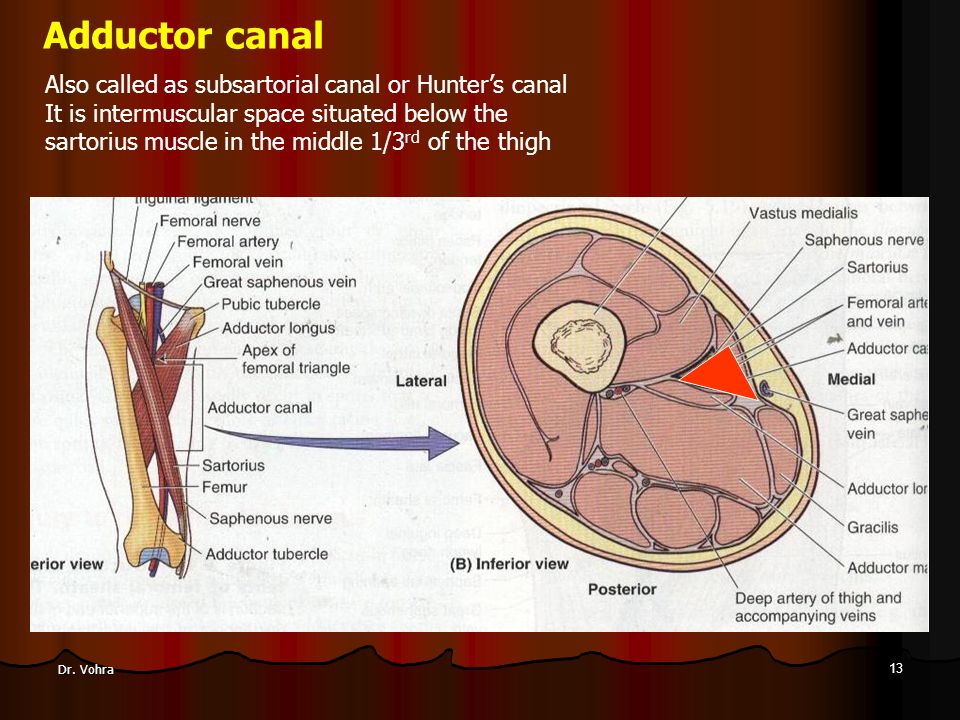 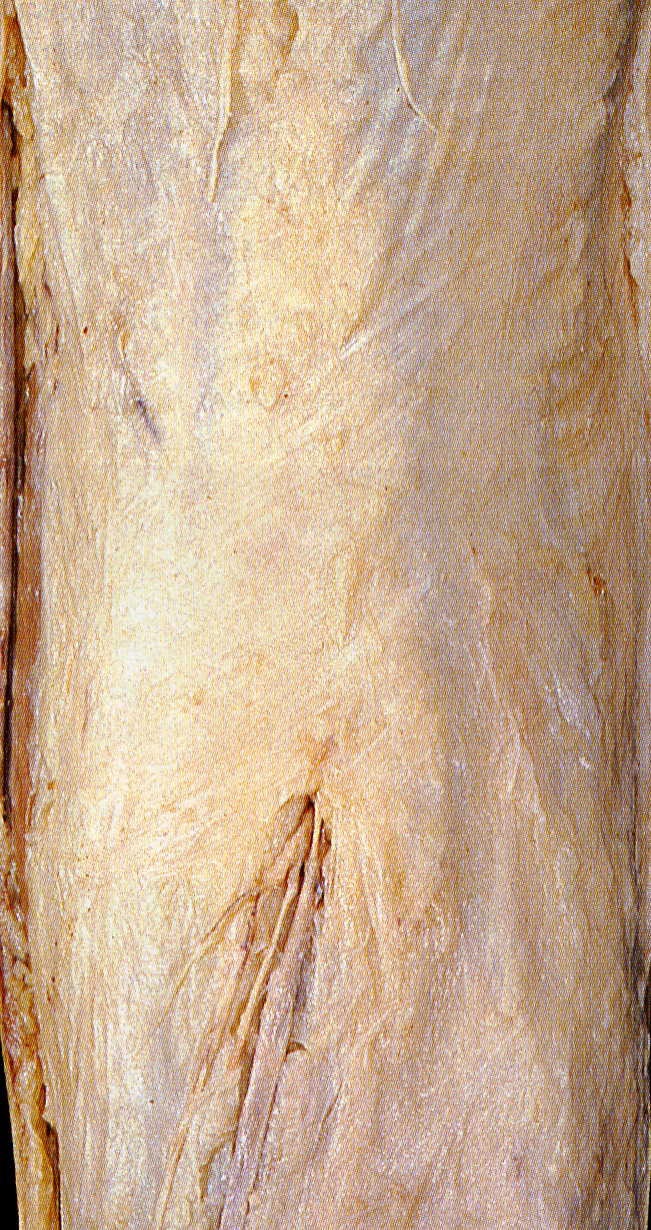 Popliteal fossaroof
Formed by deep fascia 

Pierced by
short saphenous vein 
sural nerve
UNIVERSITY OF DUNDEE
Popliteal fossaboundaries
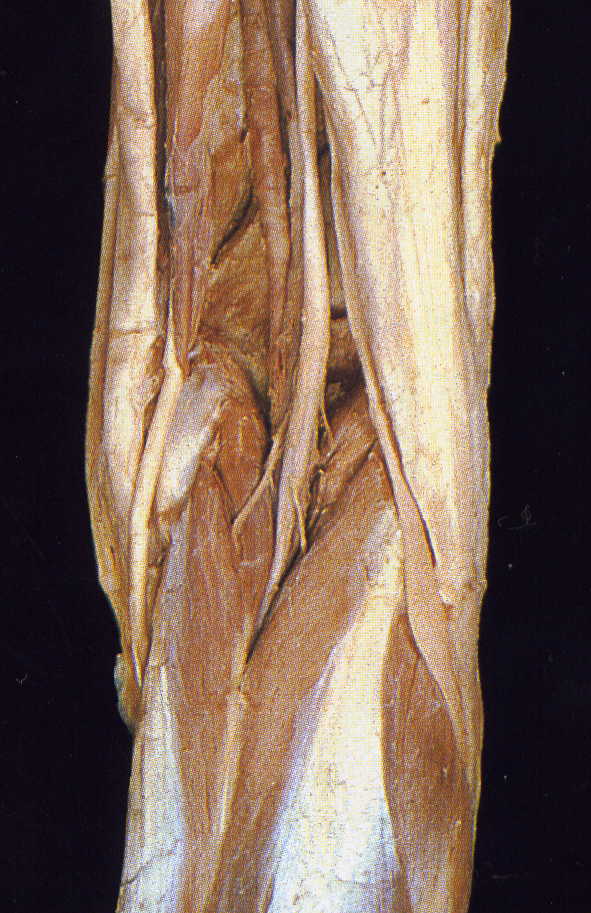 Superiorly: Diverging tendons of Hamstrings

Inferiorly: Medial and Lateral heads of Gastrocnemius which converge at inferior angle
Popliteal fossacontents
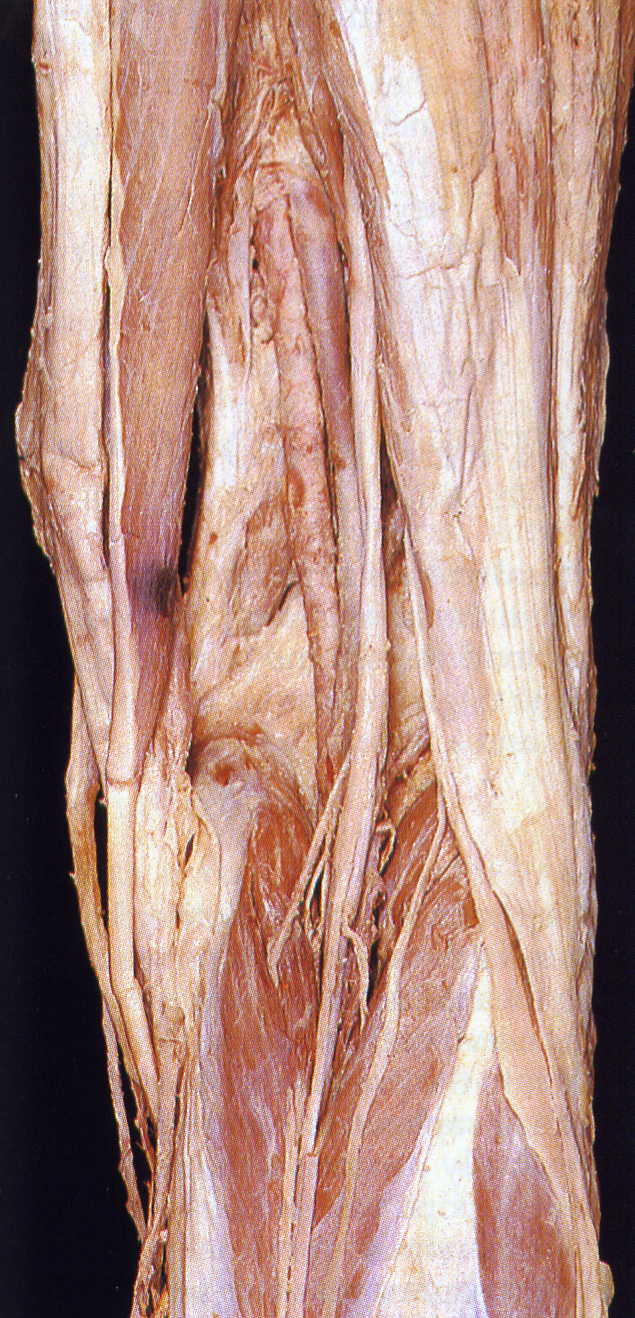 UNIVERSITY OF DUNDEE
Popliteal Artery
Popliteal Vein

Terminal Branches of Sciatic:
Tibial Nerve
Common Peroneal (Fibular) Nerve
UNIVERSITY OF DUNDEE
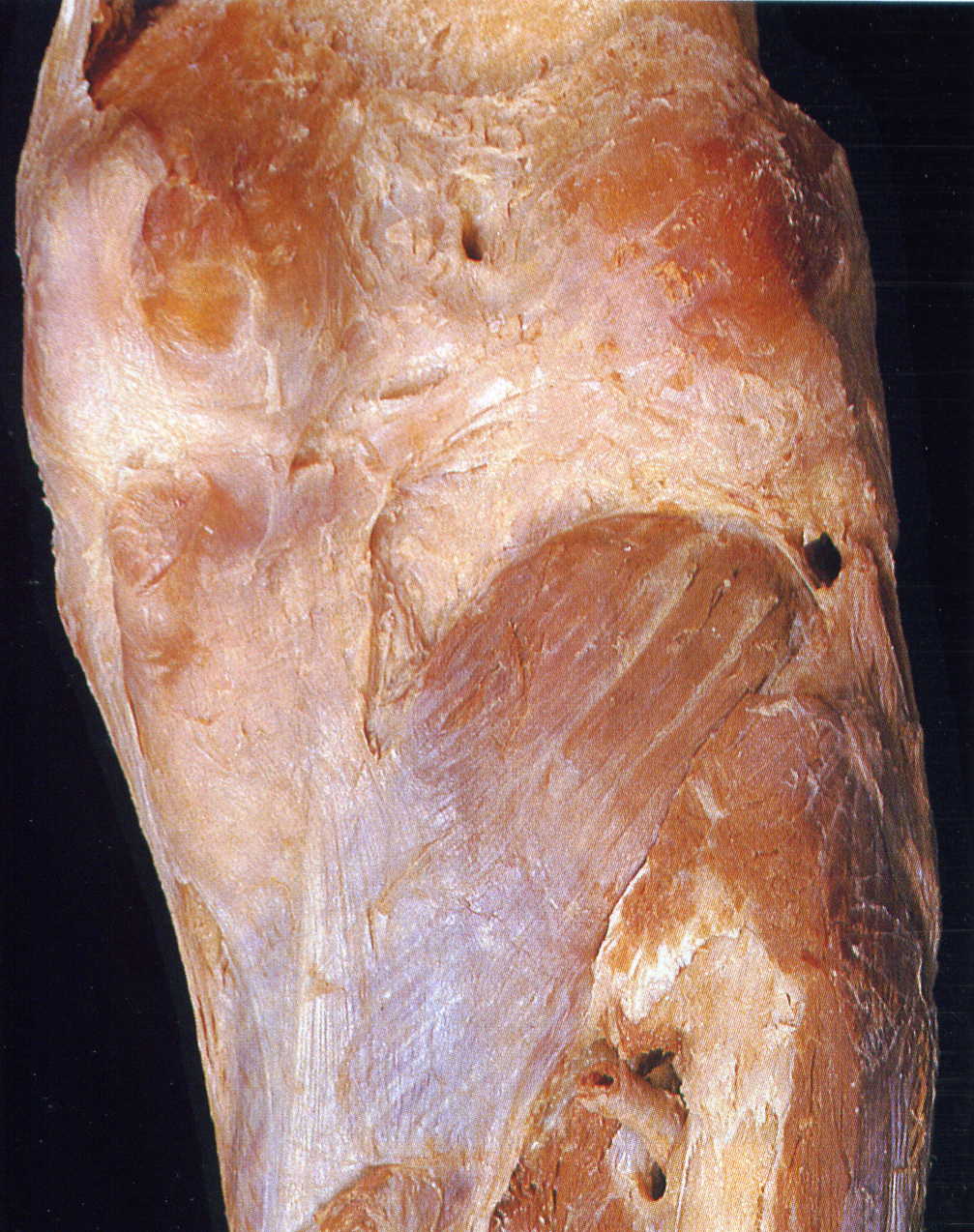 Popliteal fossa floor
Popliteal surface of femur

Capsule of Knee Jt.
reinforced by oblique popliteal lig.

Popliteus muscle
UNIVERSITY OF DUNDEE
UNIVERSITY OF DUNDEE
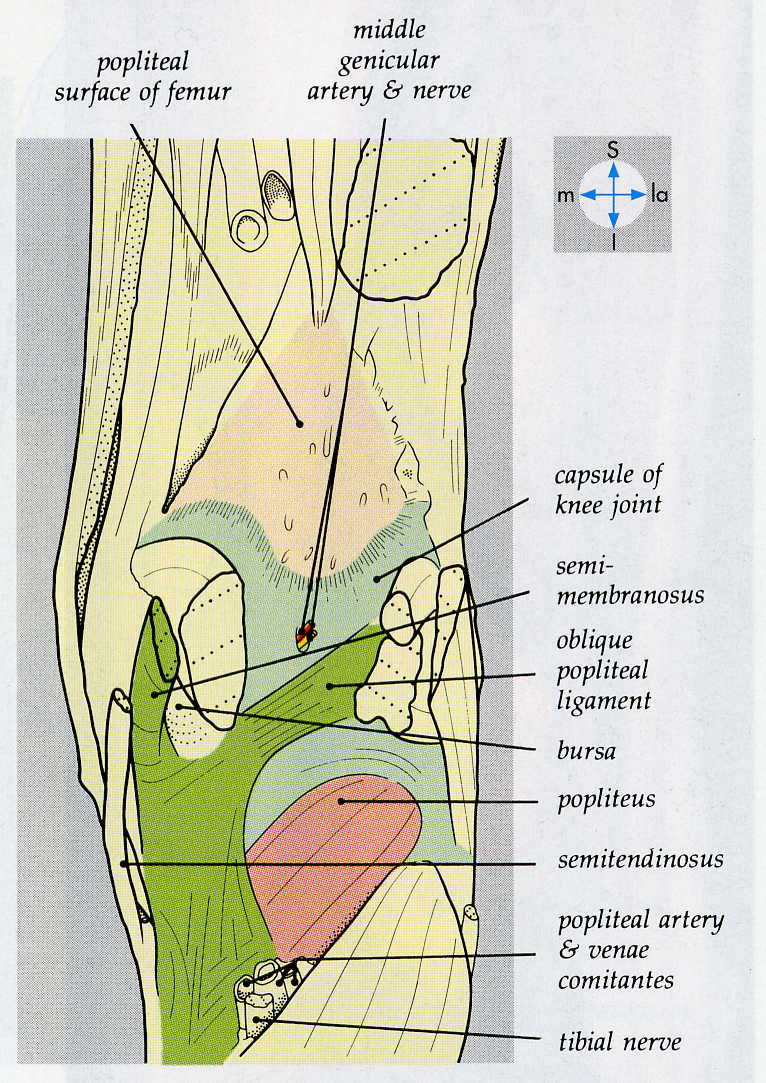 Popliteal fossa floor
Oblique popliteal lig.
expansion from SM

Middle genicular vessels pierce capsule supplying cruciate ligaments
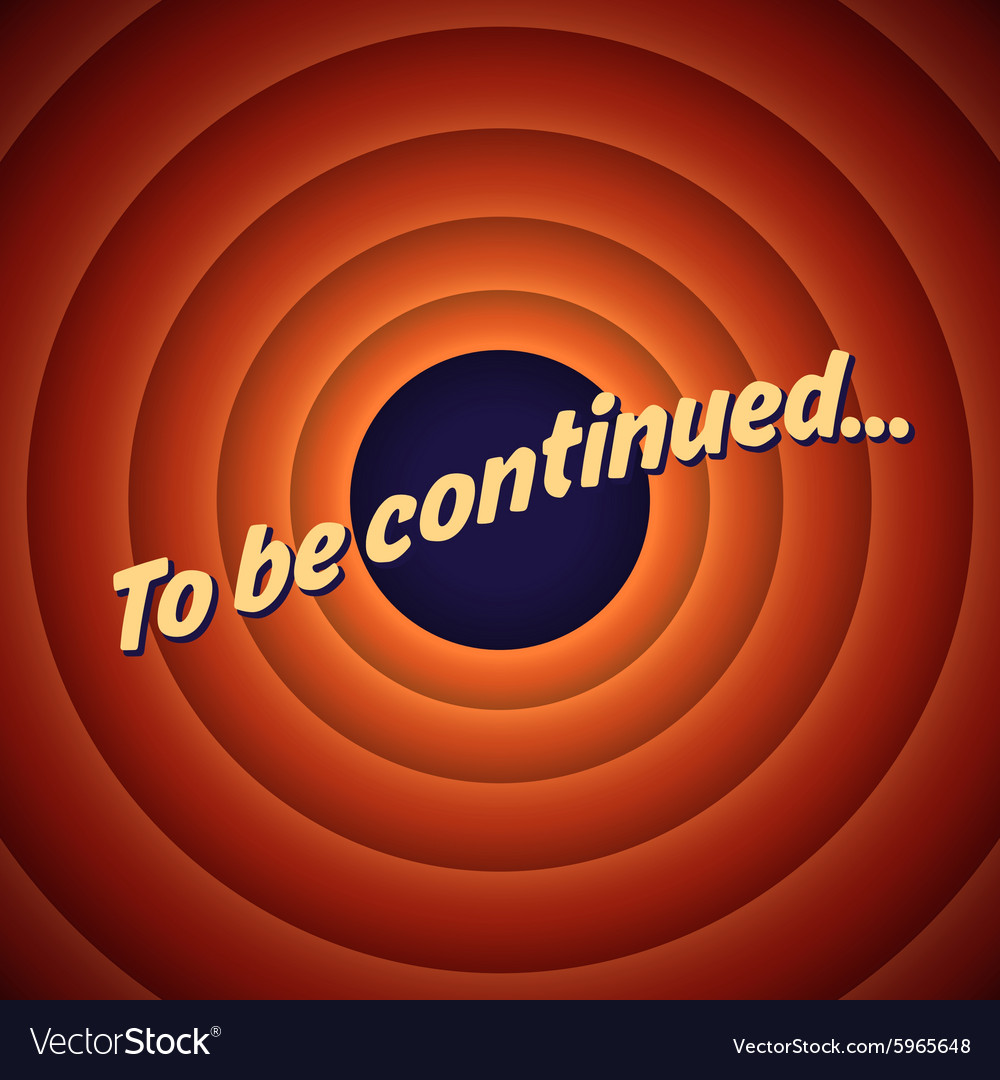